Cursul 13
Exemple de sisteme adaptive complexe in economie
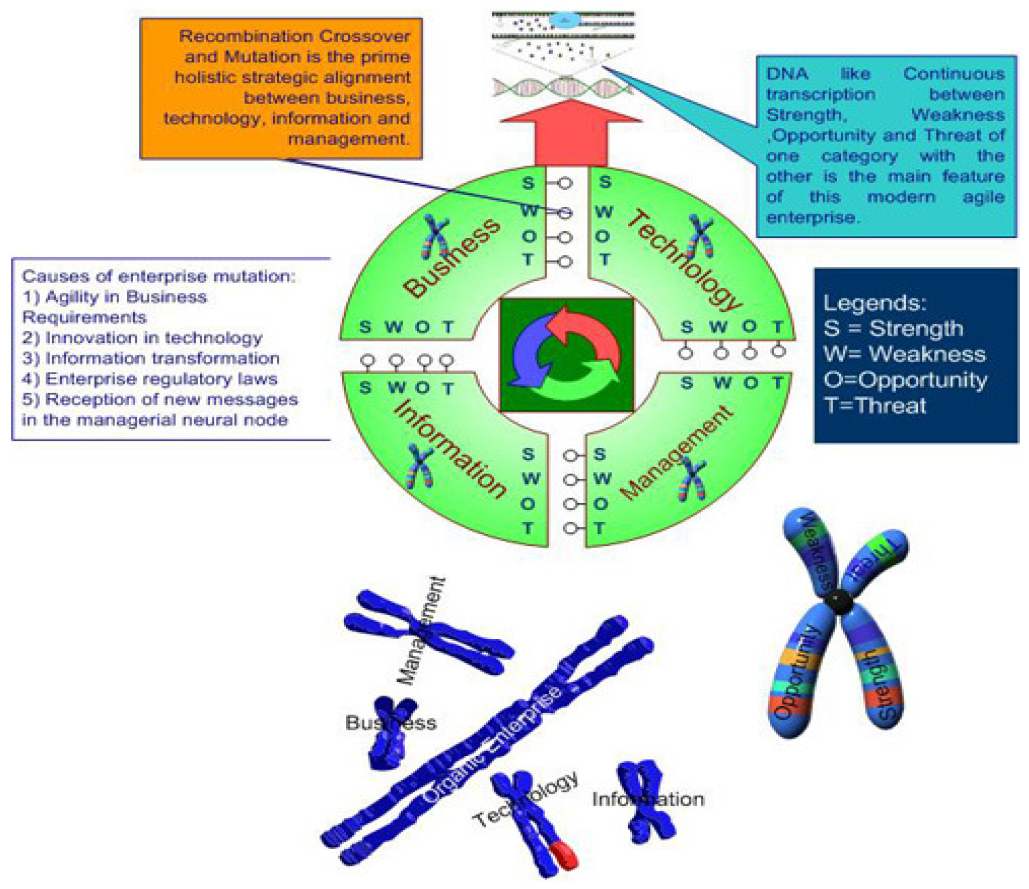 FIRMA
PIATA DE CAPITAL
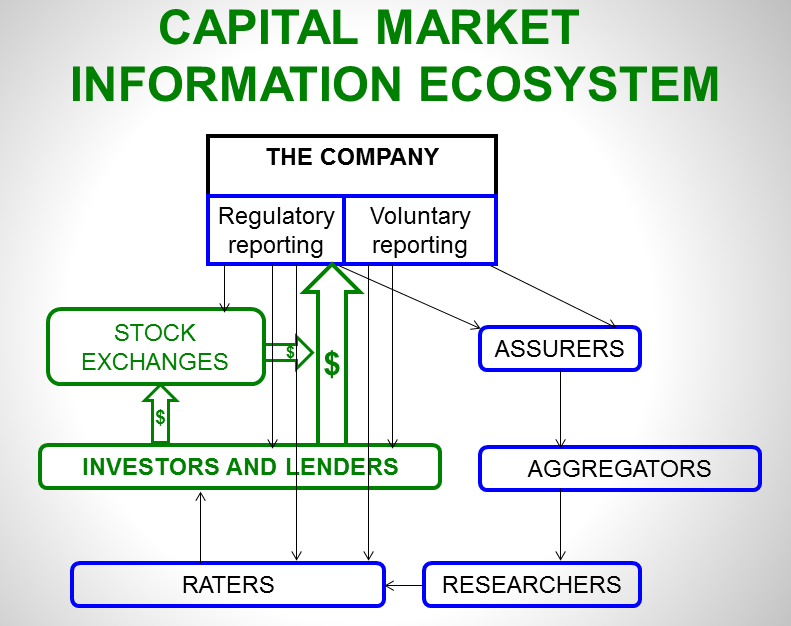 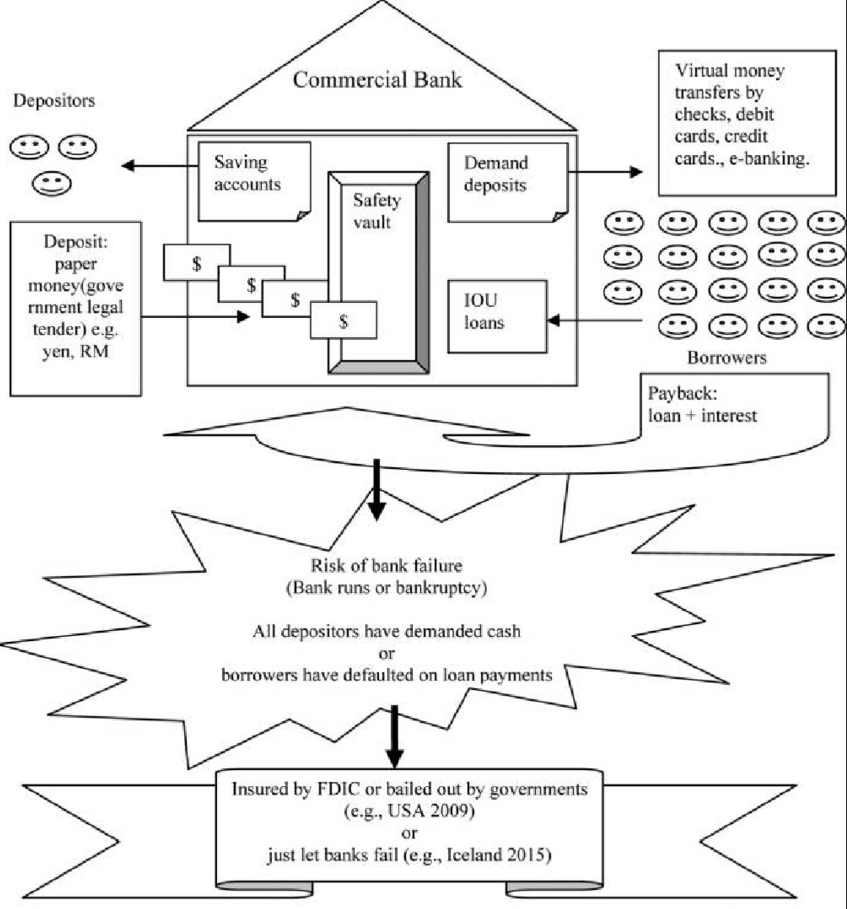 BANCA
ECONOMIA NATIONALA
VSM (Viable System Model)Stafford Beer
Link-uri utile
VSM (Viable System Model) Stafford Beer
Explicatii VSM